Teaching Phonological AwarenessUsing the Heggerty Curriculum
Heggerty in Action
Pre-Kindergarten – Week 16
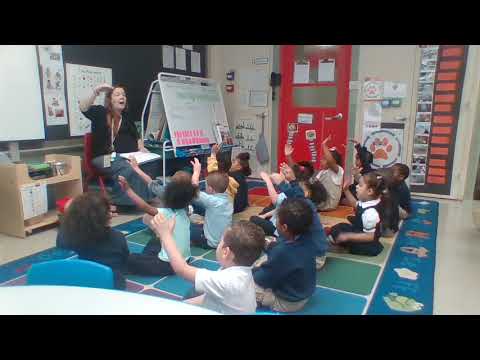 https://www.youtube.com/watch?v=ymdzJN0Us4c&list=PLCkBP2csbOsu001Npq5wJKQ7WzWMj1EsL&index=11
[Speaker Notes: This is a PreK video from PaTTAN (Pennsylvania Training and Technical Assistance Network). The channel can be found using this link: https://www.youtube.com/playlist?list=PLCkBP2csbOsu001Npq5wJKQ7WzWMj1EsL 

Use the video which is applicable to your participants, i.e., if you are working with a group of preschool teachers then there is no need to show them the video of the primary curriculum being implemented. 

As participants watch the video, ask them to watch what the teacher is doing as well as the students. After the video, ask them to discuss what they noticed. What are the take-aways from this?

https://www.youtube.com/watch?v=ymdzJN0Us4c&list=PLCkBP2csbOsu001Npq5wJKQ7WzWMj1EsL&index=11]
https://www.youtube.com/watch?v=AblTo7bS0MI
Blending
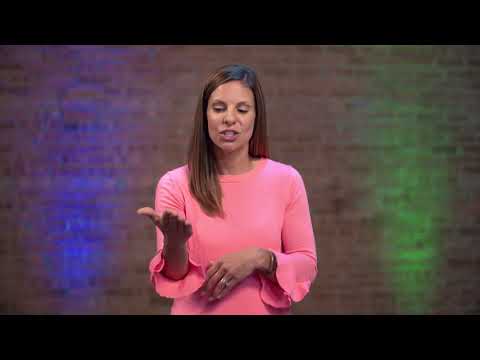 [Speaker Notes: This video is from the Heggerty YouTube channel https://www.youtube.com/channel/UC7md7J-Hl65IjZZCg-wN4YA 



Video: https://www.youtube.com/watch?v=AblTo7bS0MI]
https://www.youtube.com/watch?v=1h9sQSx1pvQ
Final Sounds
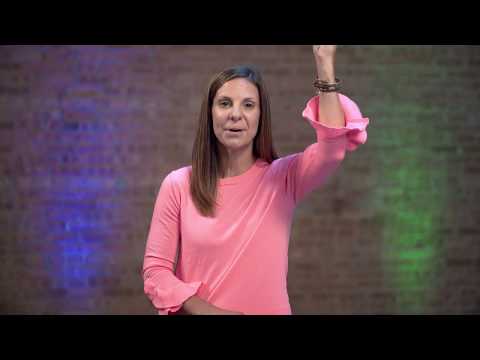 [Speaker Notes: This video is from the Heggerty YouTube channel https://www.youtube.com/channel/UC7md7J-Hl65IjZZCg-wN4YA 


Video: https://www.youtube.com/watch?v=1h9sQSx1pvQ]
https://www.youtube.com/watch?v=Hx_xaPHAMXY
Medial Sounds
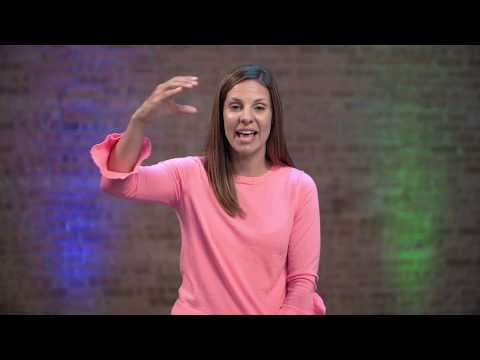 [Speaker Notes: This video is from the Heggerty YouTube channel https://www.youtube.com/channel/UC7md7J-Hl65IjZZCg-wN4YA 



Video: https://www.youtube.com/watch?v=Hx_xaPHAMXY]
https://www.youtube.com/watch?v=FgcXDKLLMSI
Segmenting
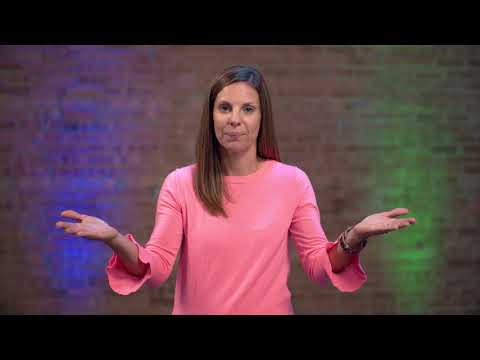 [Speaker Notes: Video: https://www.youtube.com/watch?v=FgcXDKLLMSI]
https://www.youtube.com/watch?v=cGr3ZcRflPQ
Adding Phonemes
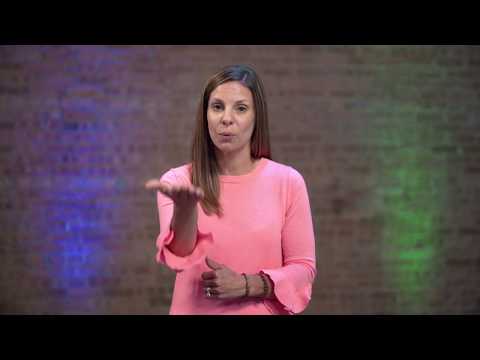 ‹#›
[Speaker Notes: This video is from the Heggerty YouTube channel https://www.youtube.com/channel/UC7md7J-Hl65IjZZCg-wN4YA 



Video: https://www.youtube.com/watch?v=cGr3ZcRflPQ]
https://www.youtube.com/watch?v=pQ9cS9AJ4Oc
Deleting Phonemes
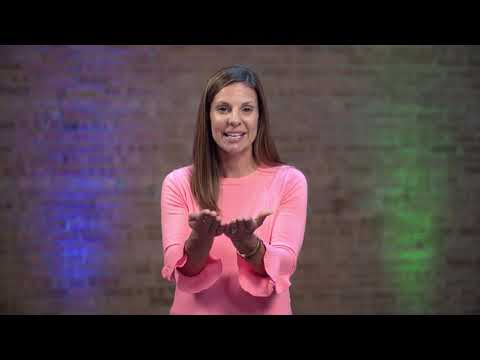 [Speaker Notes: Video: https://www.youtube.com/watch?v=pQ9cS9AJ4Oc]
https://www.youtube.com/watch?v=AFiLleT1Zro
Substituting Phonemes
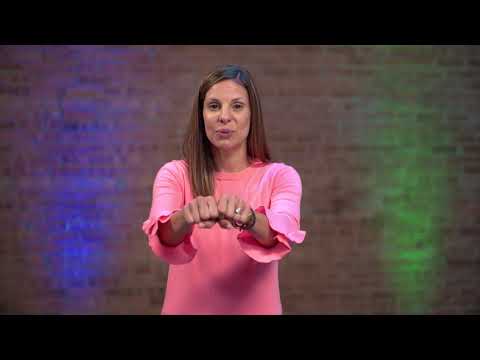 [Speaker Notes: This video is from the Heggerty YouTube channel https://www.youtube.com/channel/UC7md7J-Hl65IjZZCg-wN4YA 



Video: https://www.youtube.com/watch?v=AFiLleT1Zro]
Putting It All Together
Kindergarten – Week 17
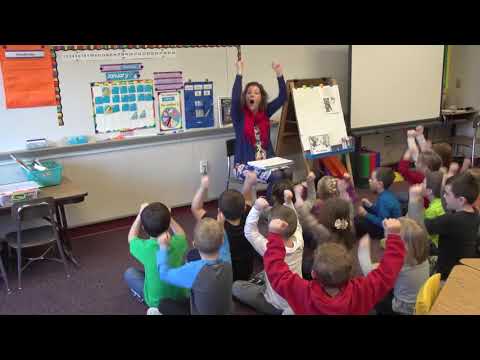 https://www.youtube.com/watch?v=JXpOaPzJEHc&list=PLCkBP2csbOsu001Npq5wJKQ7WzWMj1EsL&index=10
[Speaker Notes: As participants watch the video, ask them to watch what the teacher is doing as well as the students. After the video, ask them to discuss what they noticed. What are the take-aways from this?
https://www.youtube.com/watch?v=JXpOaPzJEHc&list=PLCkBP2csbOsu001Npq5wJKQ7WzWMj1EsL&index=10 https://www.youtube.com/watch?v=JXpOaPzJEHc&list=PLCkBP2csbOsu001Npq5wJKQ7WzWMj1EsL&index=10]
Putting It All Together
Primary – Week 15
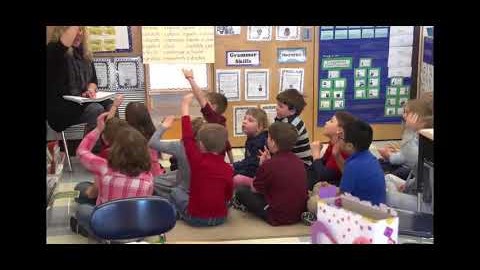 [Speaker Notes: This is a PreK video from PaTTAN (Pennsylvania Training and Technical Assistance Network). The channel can be found using this link: https://www.youtube.com/playlist?list=PLCkBP2csbOsu001Npq5wJKQ7WzWMj1EsL 

As participants watch the video, ask them to watch what the teacher is doing as well as the students. After the video, ask them to discuss what they noticed. What are the take-aways from this?
https://www.youtube.com/watch?v=YbmNTWPHG50&list=PLCkBP2csbOsu001Npq5wJKQ7WzWMj1EsL&index=2&t=0s]